Penny Lab:
Exploring the Scientific Method
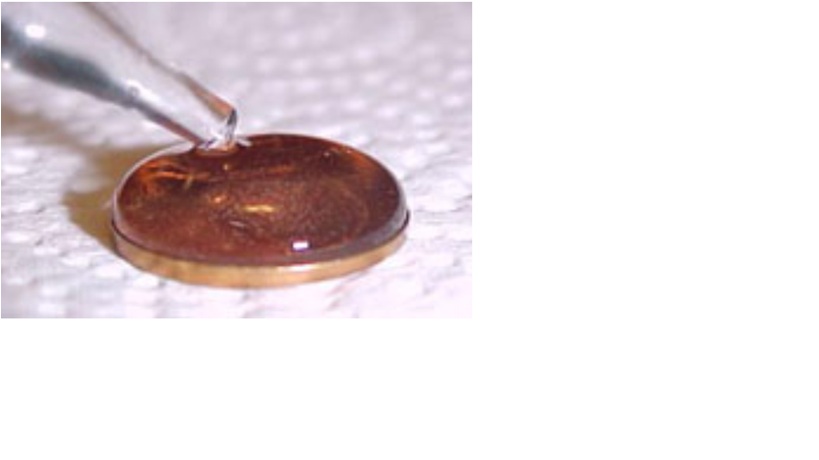 Step 1: Make an Observation
During the summer my family plays a game known simply as “The Penny Game”.  It involves throwing twenty pennies in the swimming pool and then on the count of 3 racing to see who can collect the most pennies.  

When not in use we leave the pennies on the windowsill of the garage.  I have noticed that when it rains, drops of water collect on top of the pennies.
Step 2: Ask a Question

Based on my initial observation I came up with this question.

How many drops of water can fit on a penny?
Research
water is a polar molecule, meaning it has a negative and a positive end. The positive region on one molecule is attracted to the negative region on another. This makes water cohesive. Cohesive means I ‘sticks to itself.’ 
in bodies of water large and small, water forms a ‘skin’ on the surface. This is strong enough for some insects to walk on! 

https://youtu.be/OeYYiSsPf4I (end at 2:21)
Step 3: Form a Hypothesis

Hypothesis 1: I think _________ drops of water will fit on a penny

Hypothesis 2- Class Hypothesis: The class thinks between_____ and _____ drops of water will fit on a penny
Step 4: Design an Experiment
Materials:
1 penny
Paper towel
Eye dropper/pipette 
Water in small cup

Procedure:
Step 1: Rinse a penny in tap water and dry completely.
Step 2: Place the penny on paper towel.
Step 3: Use a dropper to place drops of WATER on the penny (one at a time) until ANY amount of water
runs over the edge of the penny.
Step 4: Record the number of drops for that trial in the table for you
Step 5: Repeat steps 3-4 for your partner. Do this for 3 trials.
Step 6: Draw Conclusions

Determine if your data did or did not support your hyopotheis.